РЕПУБЛИКА СРПСКА
РЕГИЈЕ - ПОНАВЉАЊЕ
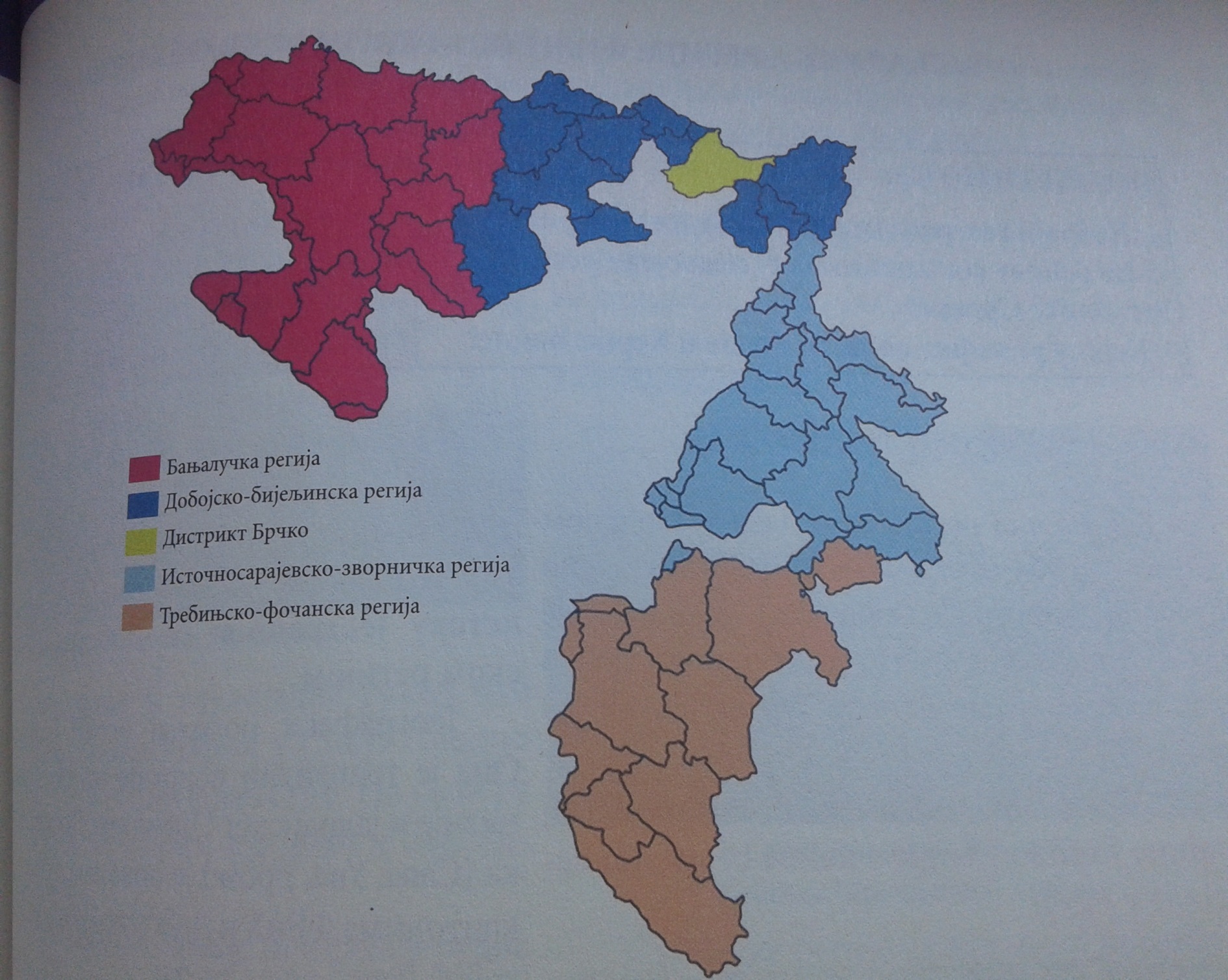 Уочи појмове који су вишак у сваком реду.
Козара      Мотајица   Виторог     Просара

Врбас         Сана         Уна        Дрина

Мањача    Срнетица       Лисина      Озрен
Повежи име града са одговарајућом привредном граном
БРОД                                  а)рафинерија нафте
МОДРИЧА                         б)бањски туризам
ТЕСЛИЋ               в)прозводња моторних уља
БИЈЕЉИНА                        г)саобраћај
ДОБОЈ                                д)трговина
Повежи појмове
ДОБРУН                       1.планински туризам
ЈАХОРИНА                   2.бањски туризам
ВИШЕГРАД                  3.вјерски туризам
ГУБЕР                            4.градски туризам
Дате су 4 тврдње. Тачне потврди, а нетачне исправи ?
А)Енергетски систем који је у изградњи се зове „Средњи Хоризонти“.
Б)Тунел Чемерно је најдужи у Републици  
       Српској.
В)Једина хидроелектрана у регији је у  
        Гацку.                                                          
Г)Природни прираштај регије је у сталном 
       опадању.
Упознали сте све регије Републике Српске.Одговорите на питања ?
Највећа регија Републике Српске.......
Најмања регија Републике Српске........
Регија са највише становника.........
Регија са најмање становника........
Привредно најразвијенија регија.........
За оне који желе више !На слици је приказана једна стара пољопривредна култура.Која ?
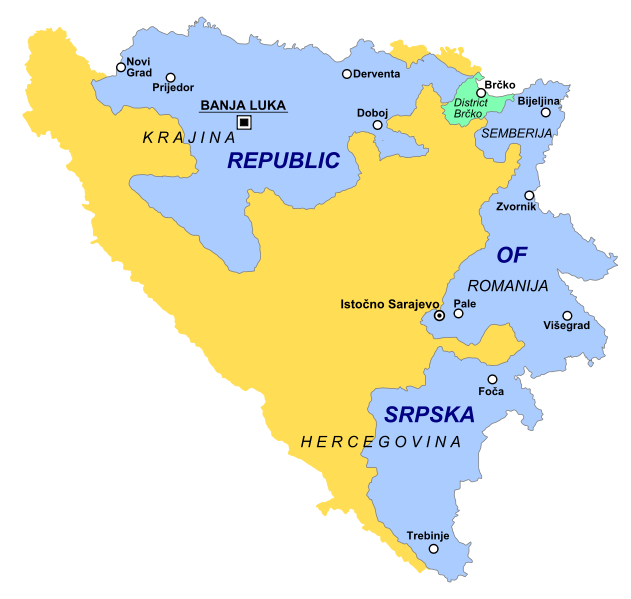